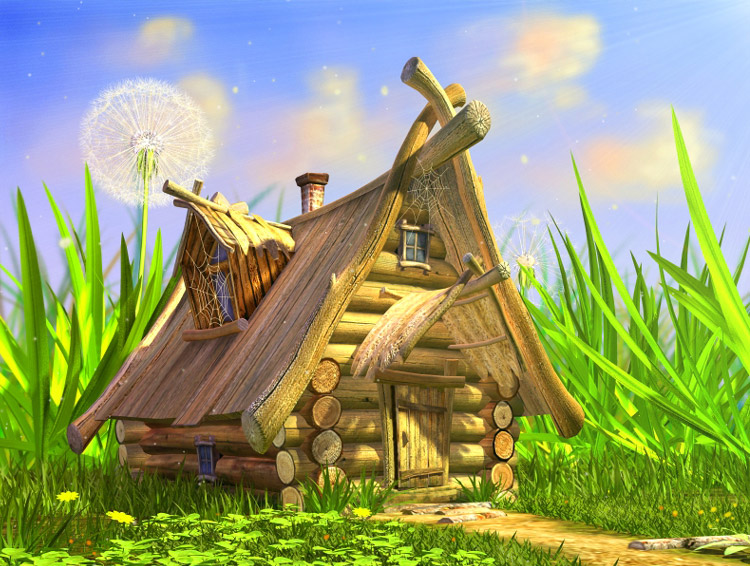 ТЕРЕМОК
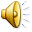 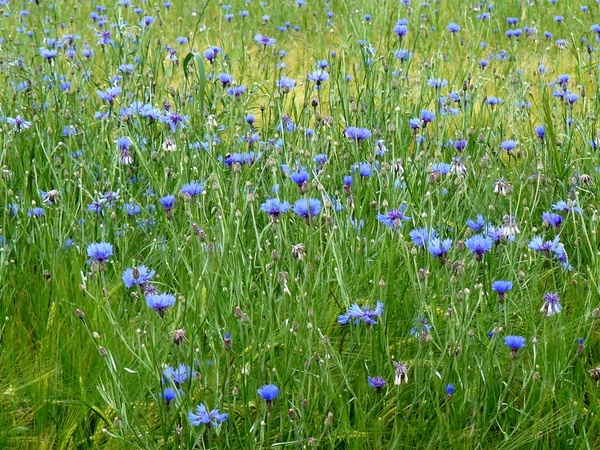 БЕЖИТ  МЫШКА  ПО  ПОЛЮ
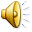 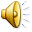 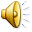 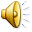 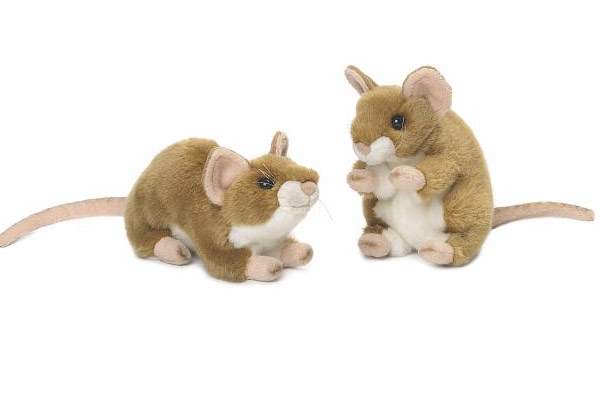 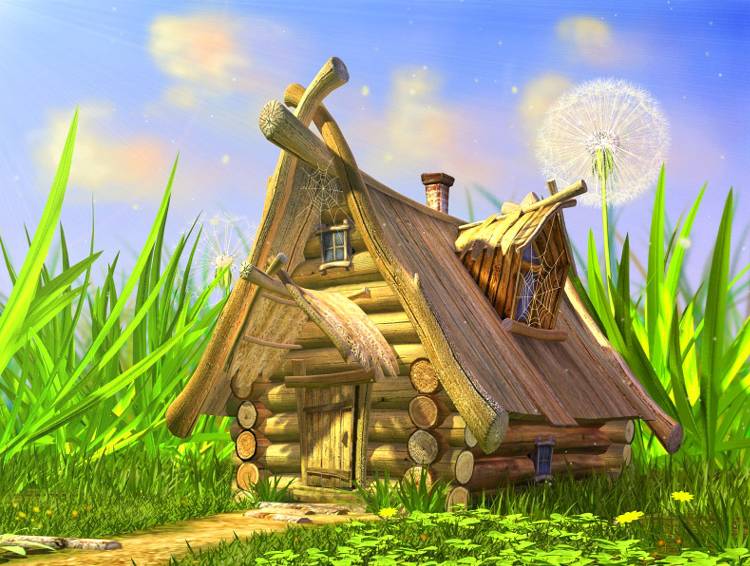 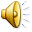 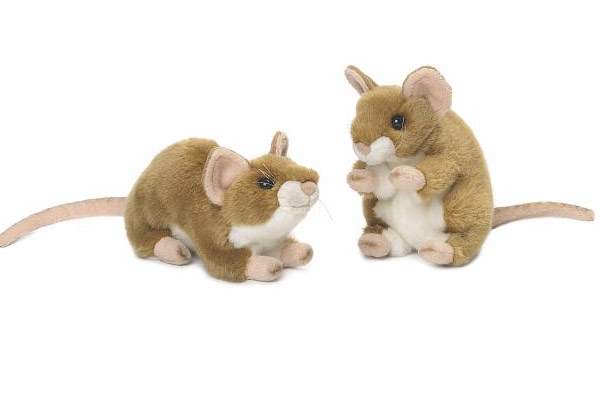 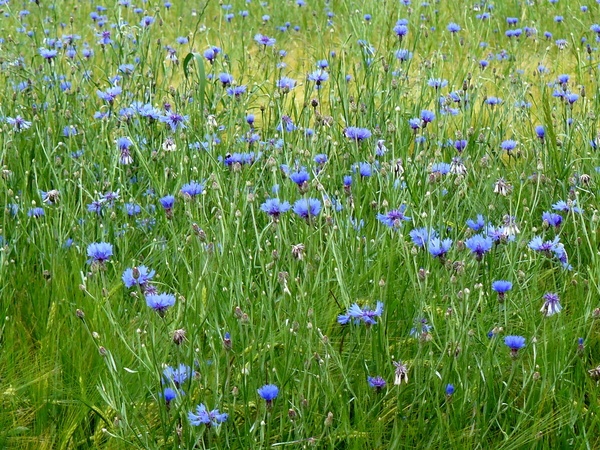 СКАЧЕТ  ЛЯГУШКА
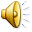 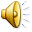 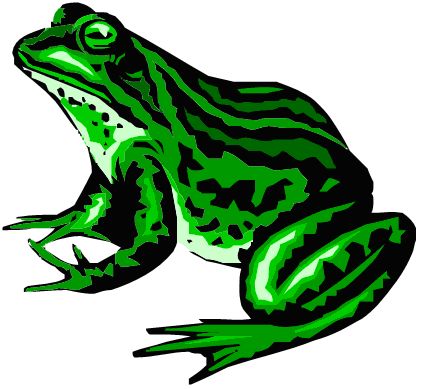 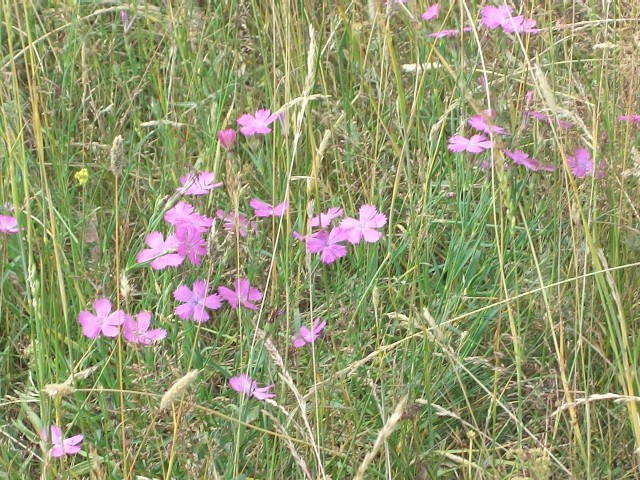 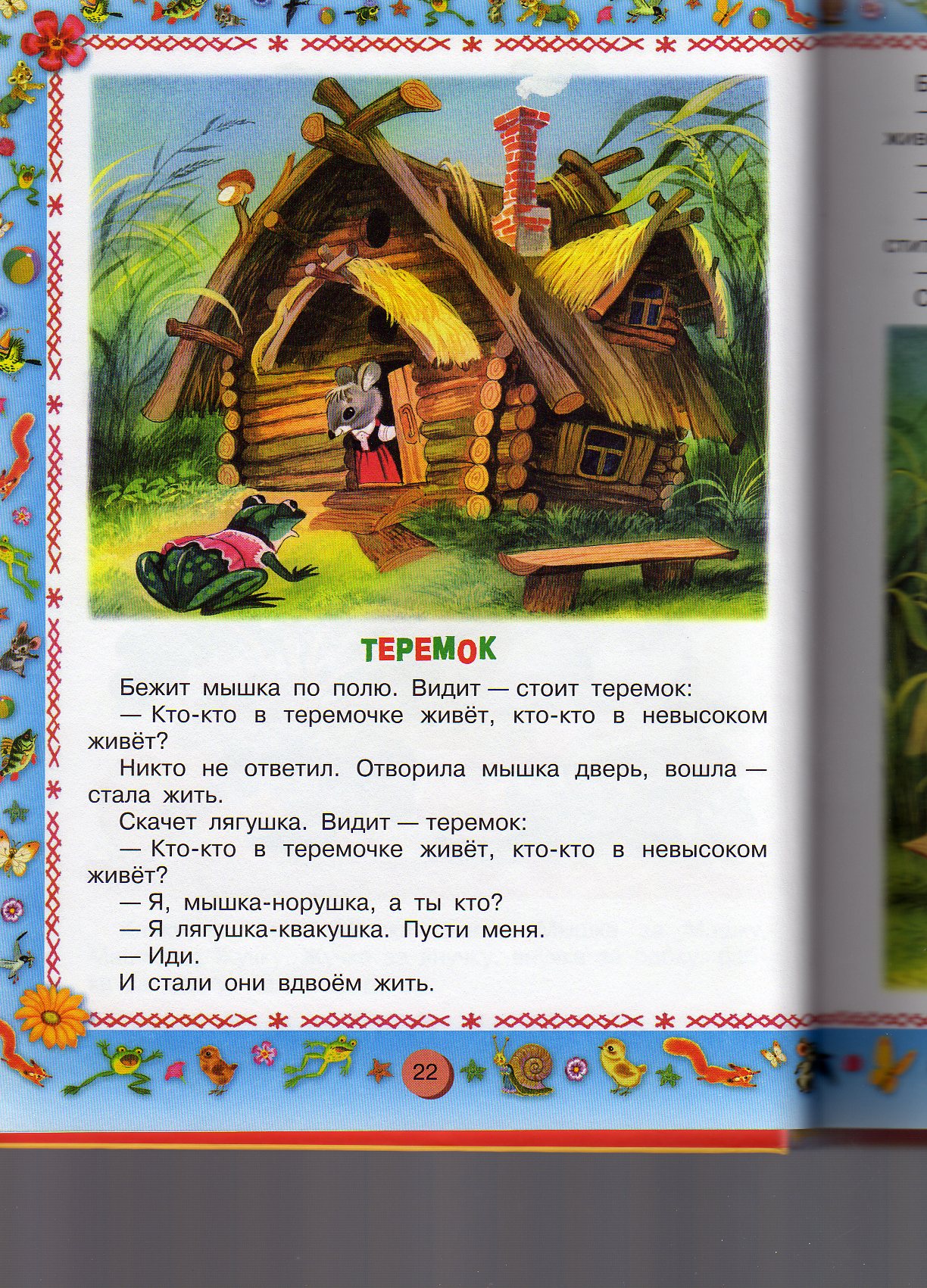 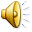 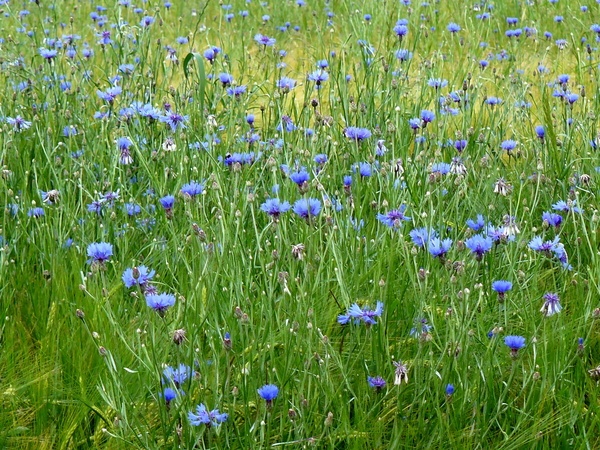 БЕЖИТ  ЗАЙКА
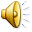 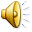 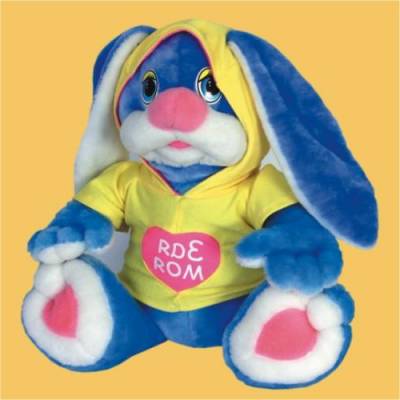 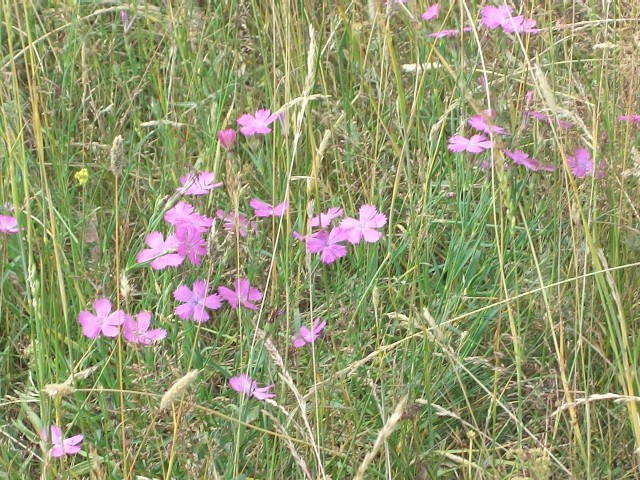 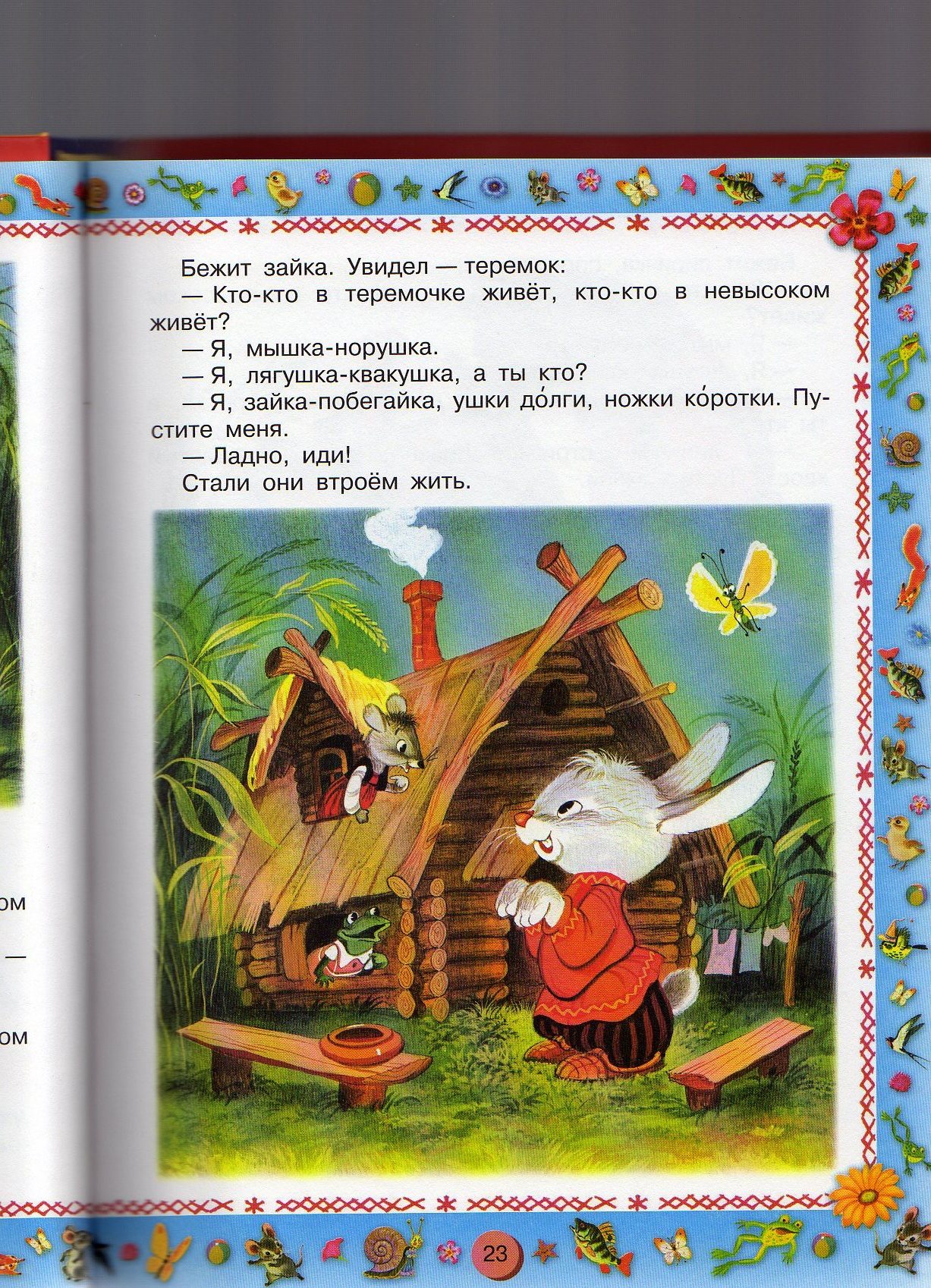 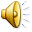 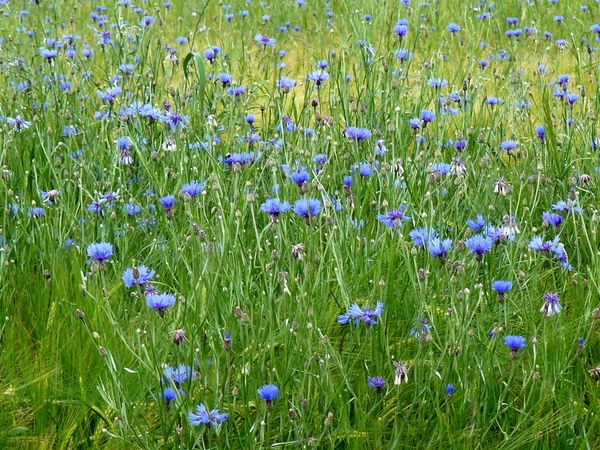 БЕЖИТ  ЛИСИЧКА, СПРАШИВАЕТ:
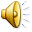 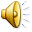 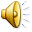 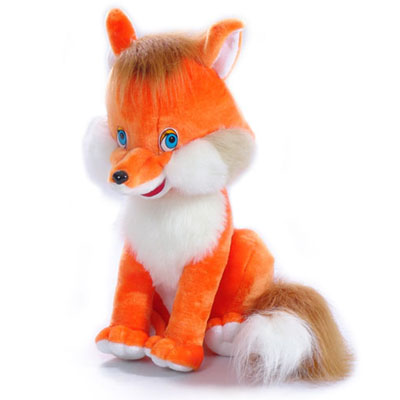 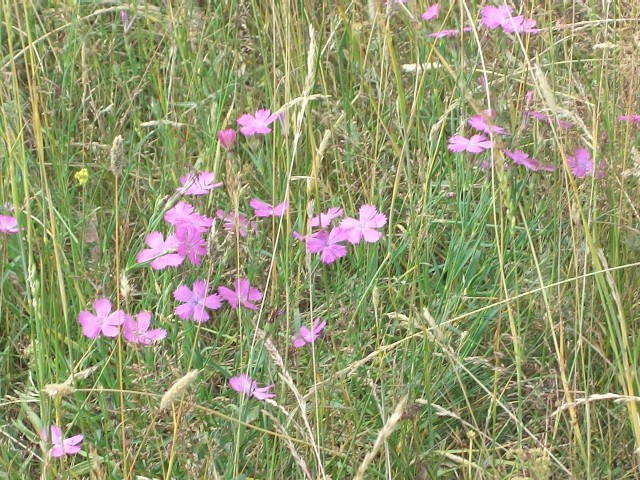 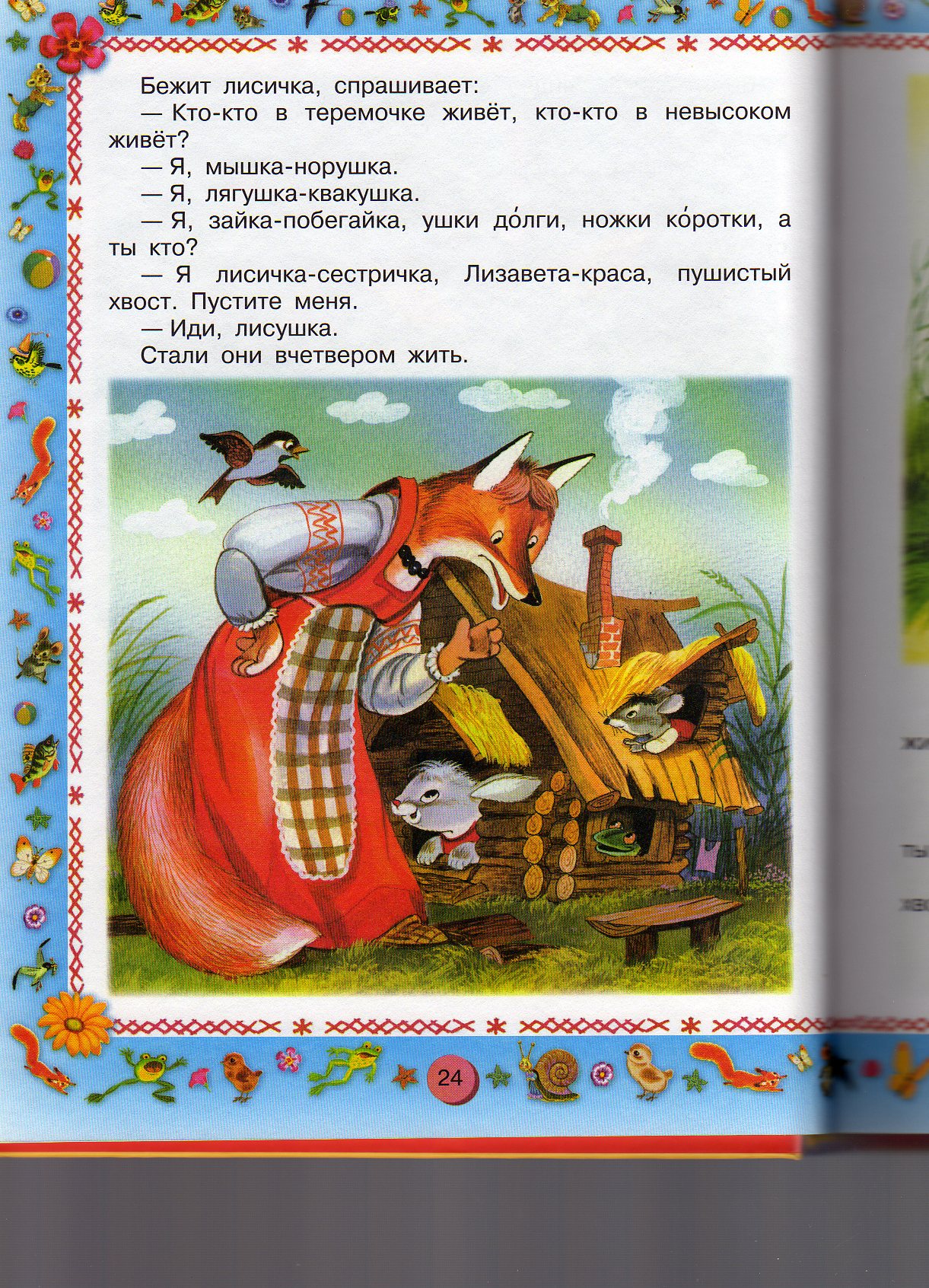 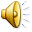 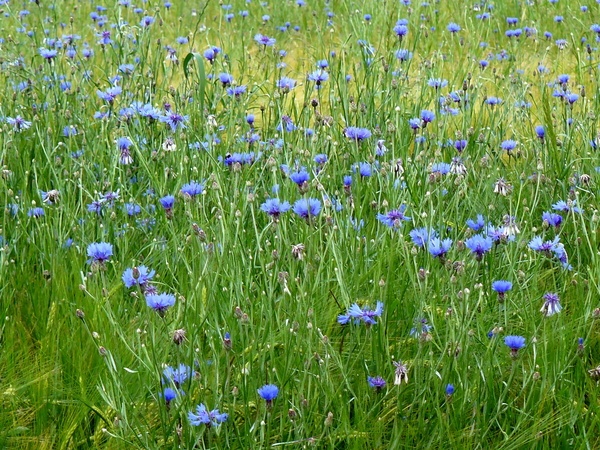 БЕЖИТ  ПО  ПОЛЮ  ВОЛК
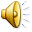 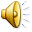 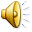 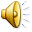 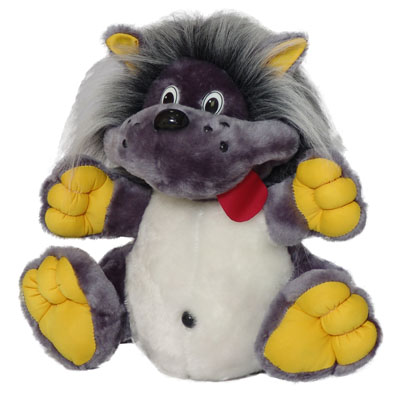 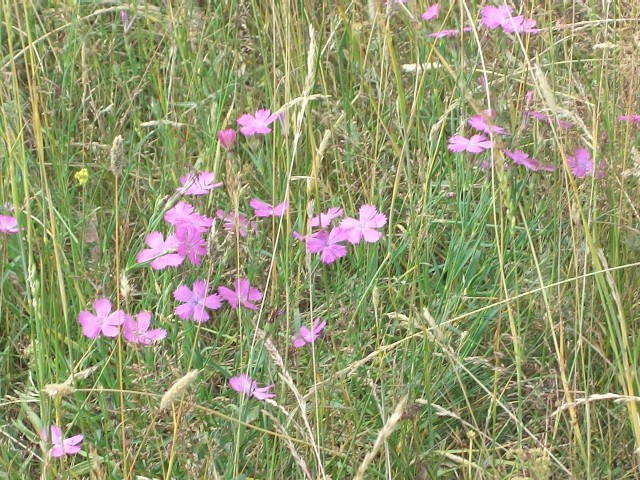 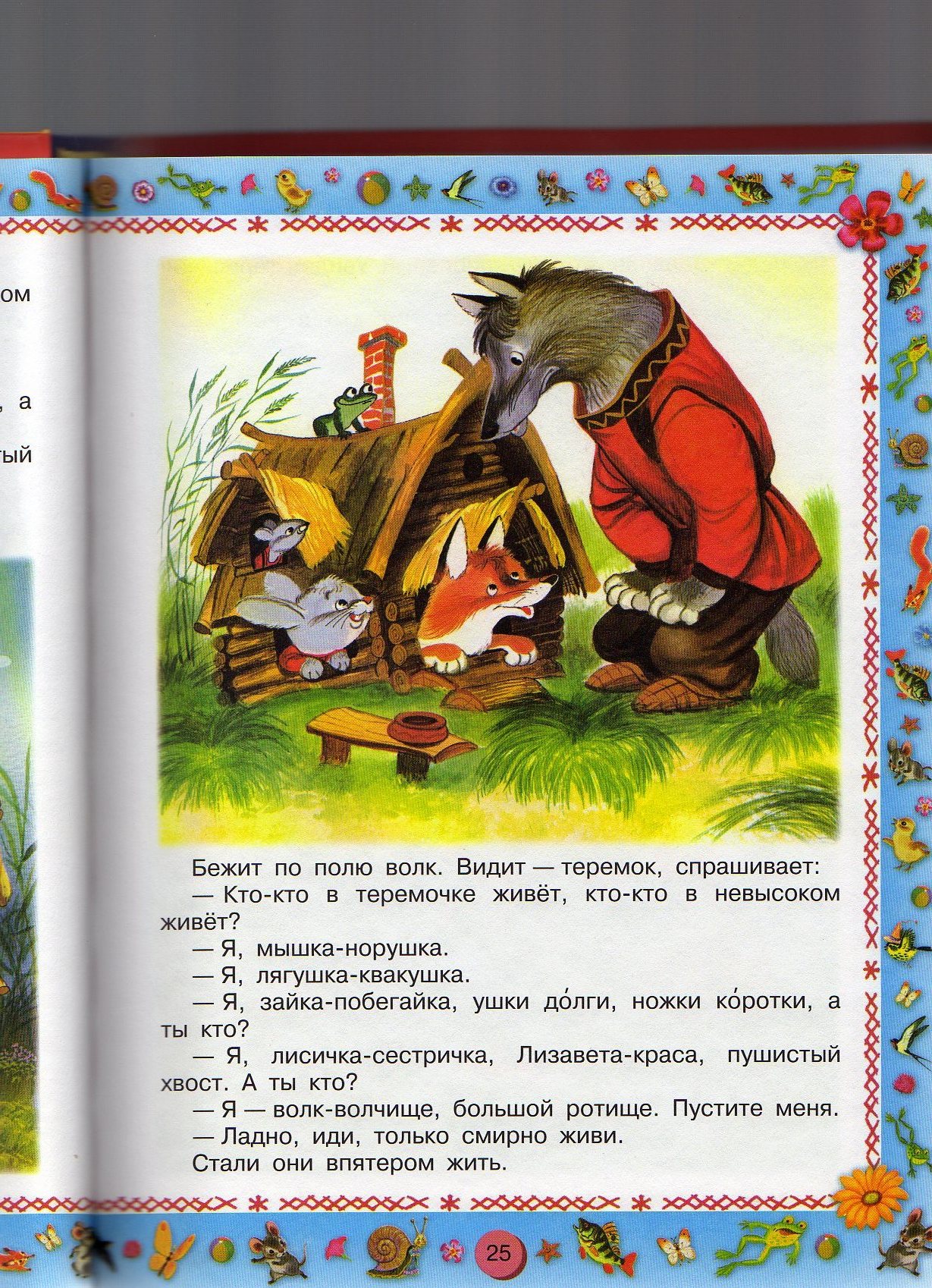 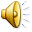 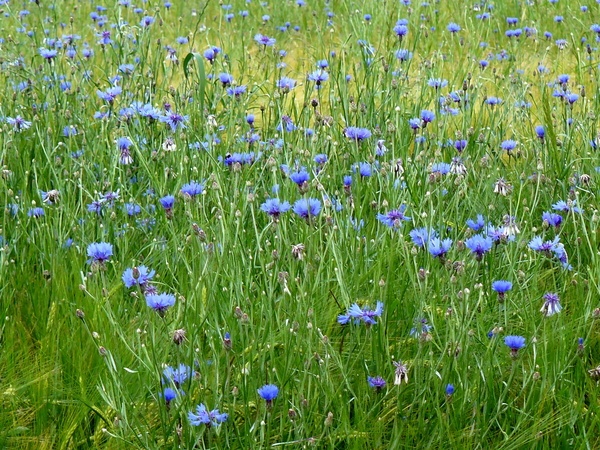 БРЕДЁТ  МЕДВЕДЬ, БРЕДЁТ  КОСОЛАПЫЙ
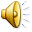 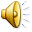 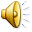 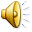 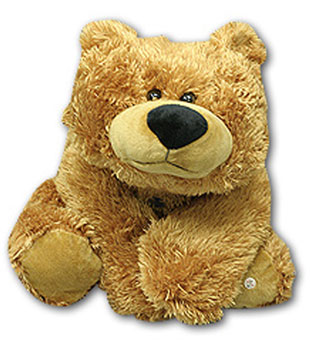 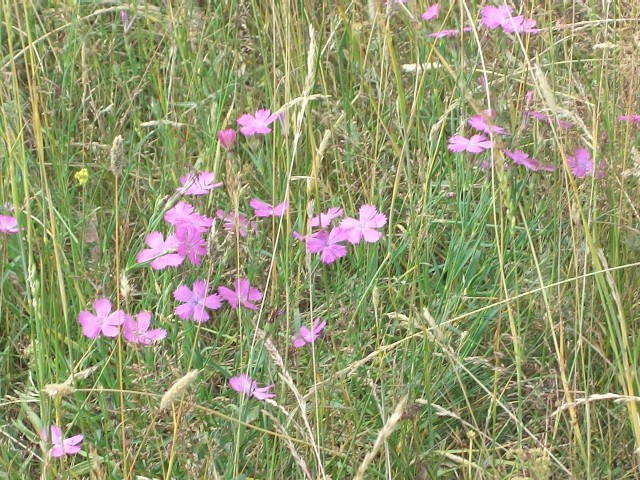 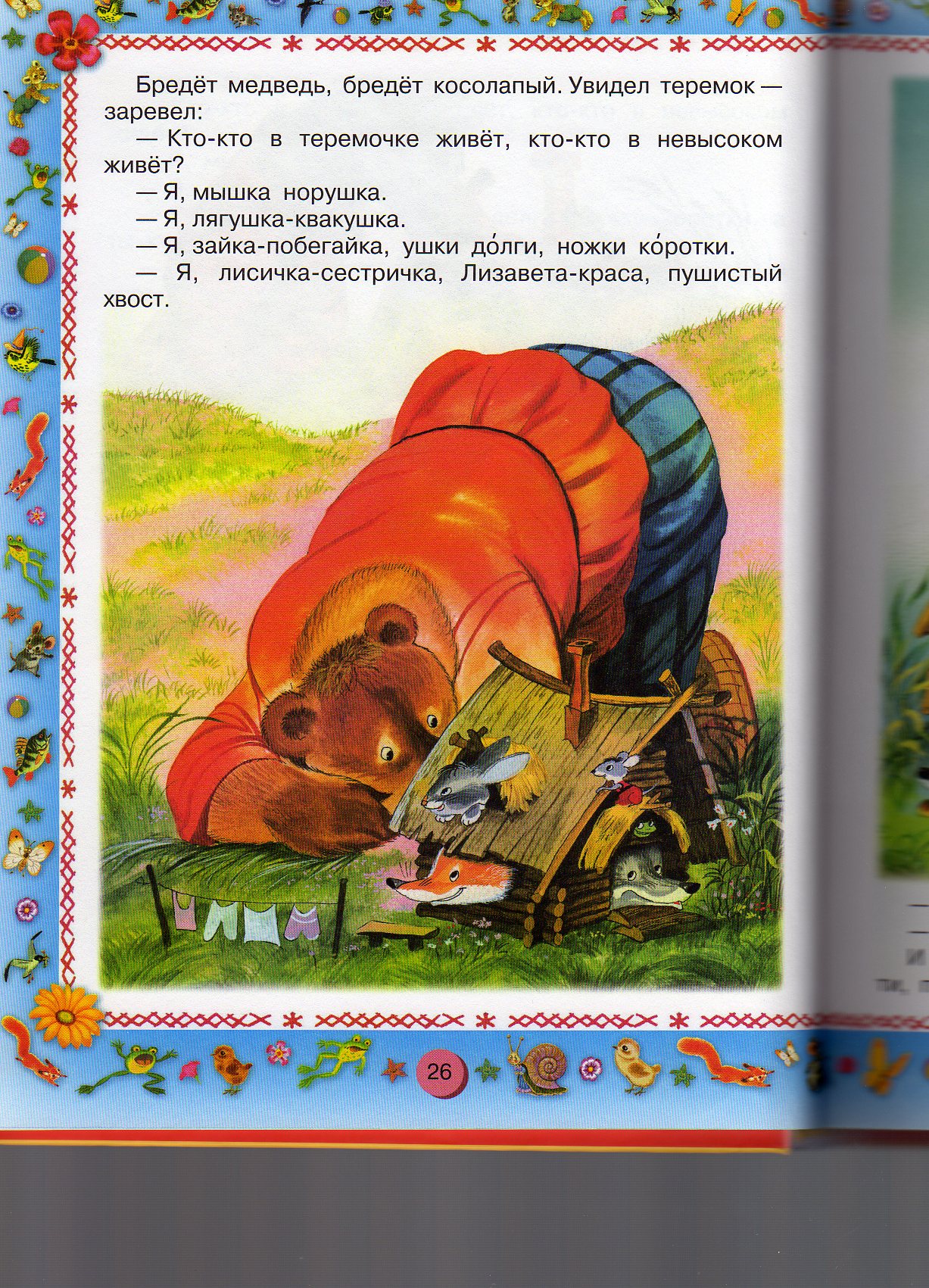 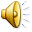 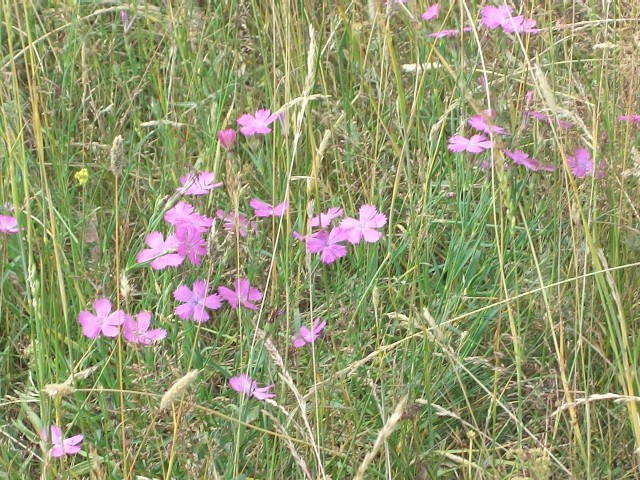 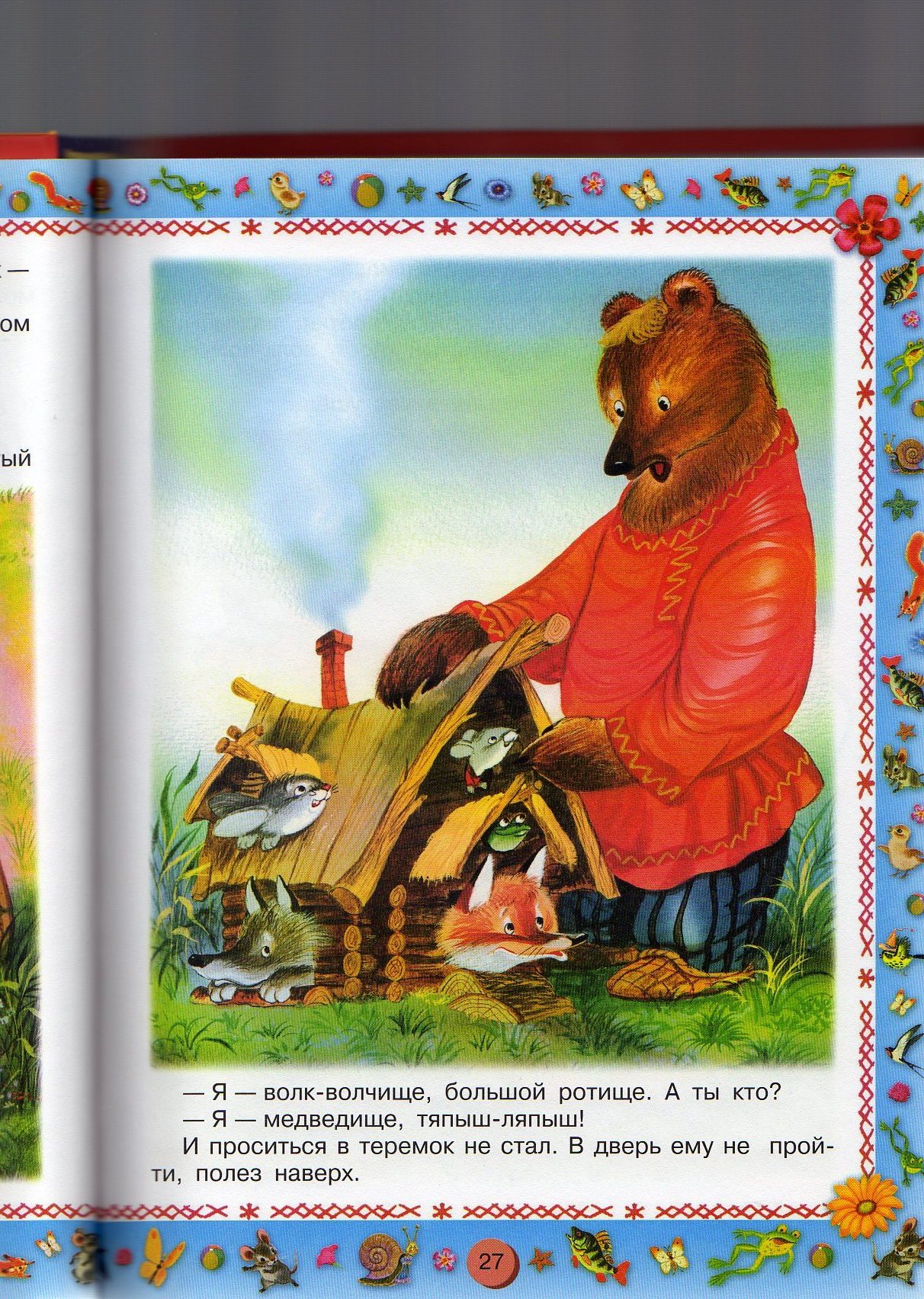 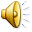 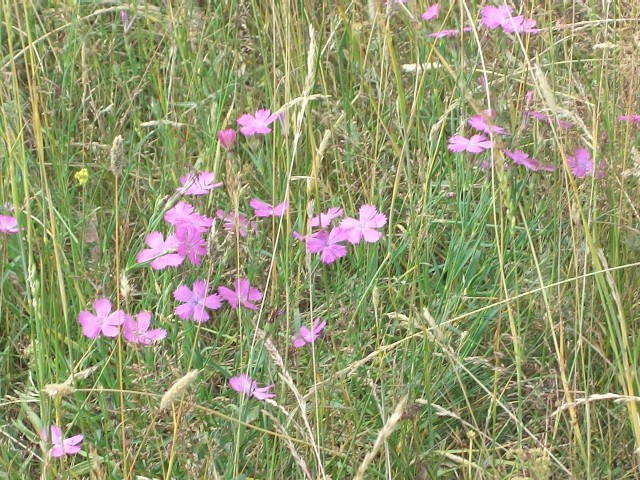 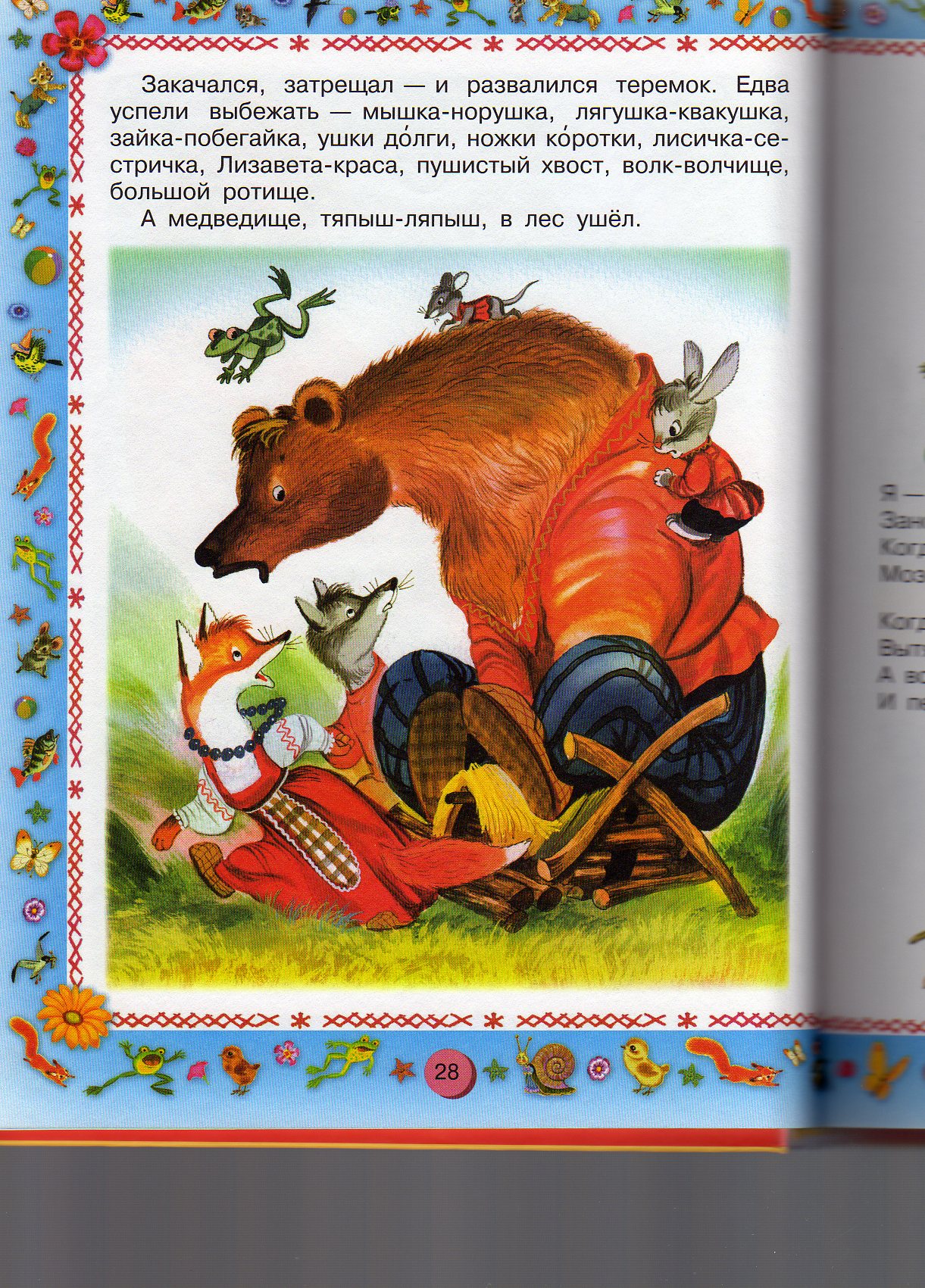 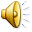 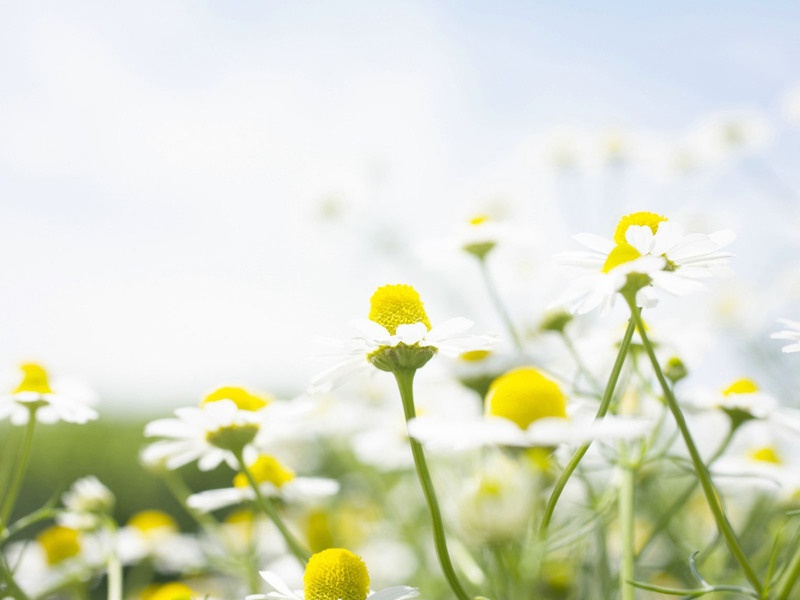 КОНЕЦ
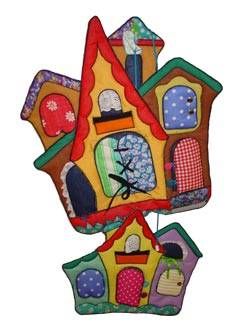 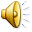 автор  презентации  Ирина  Войтко
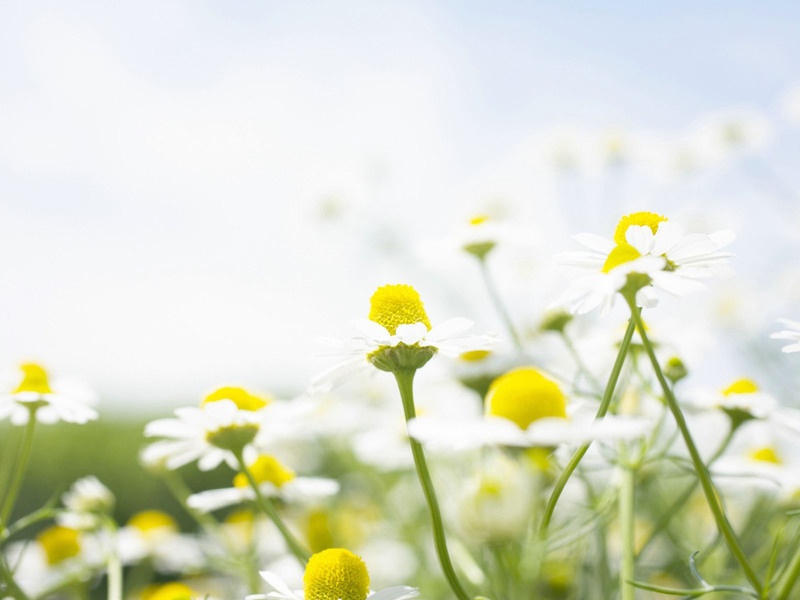 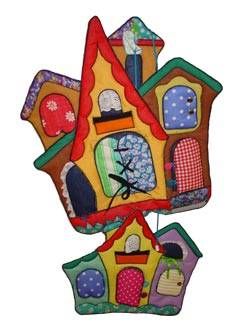 автор  презентации  Ирина  Войтко
http://www.novyedeti.ru/